37. TRADICIONALNI POSVET JAVNE SLUŽBE KMETIJSKEGA SVETOVANJA (JSKS)
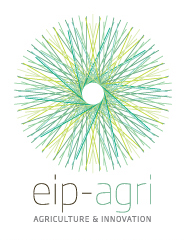 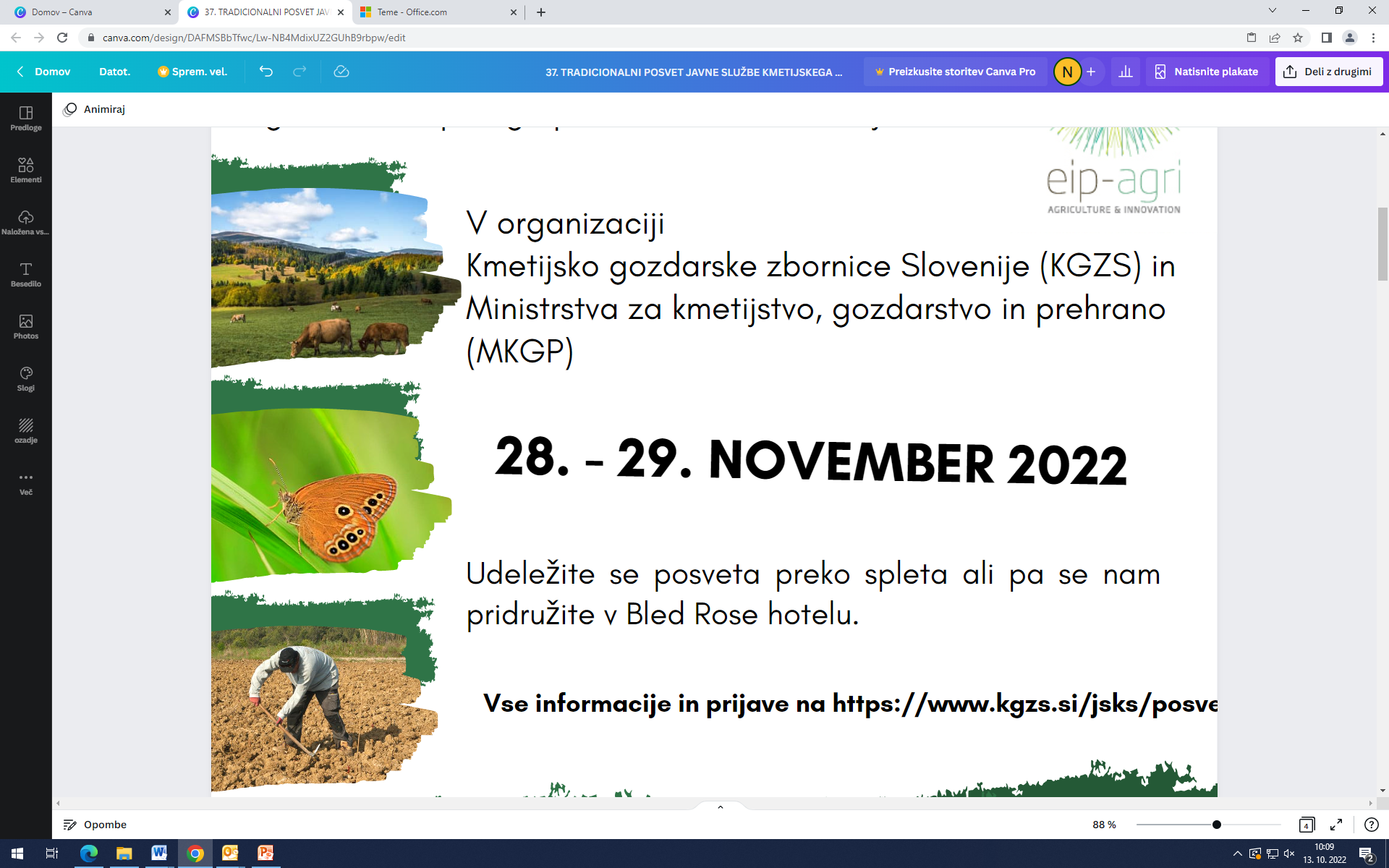 Posvet Javne službe kmetijskega svetovanja in dogodkov Evropskega partnerstva za inovacija - EIP
Spodbujevalni ukrepi za OMD v Sloveniji in njihovi učinki
Tomaž Cunder, Kmetijski inštitut Slovenije,
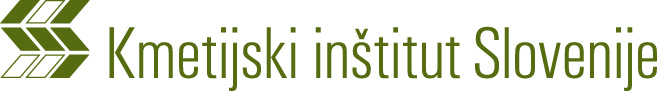 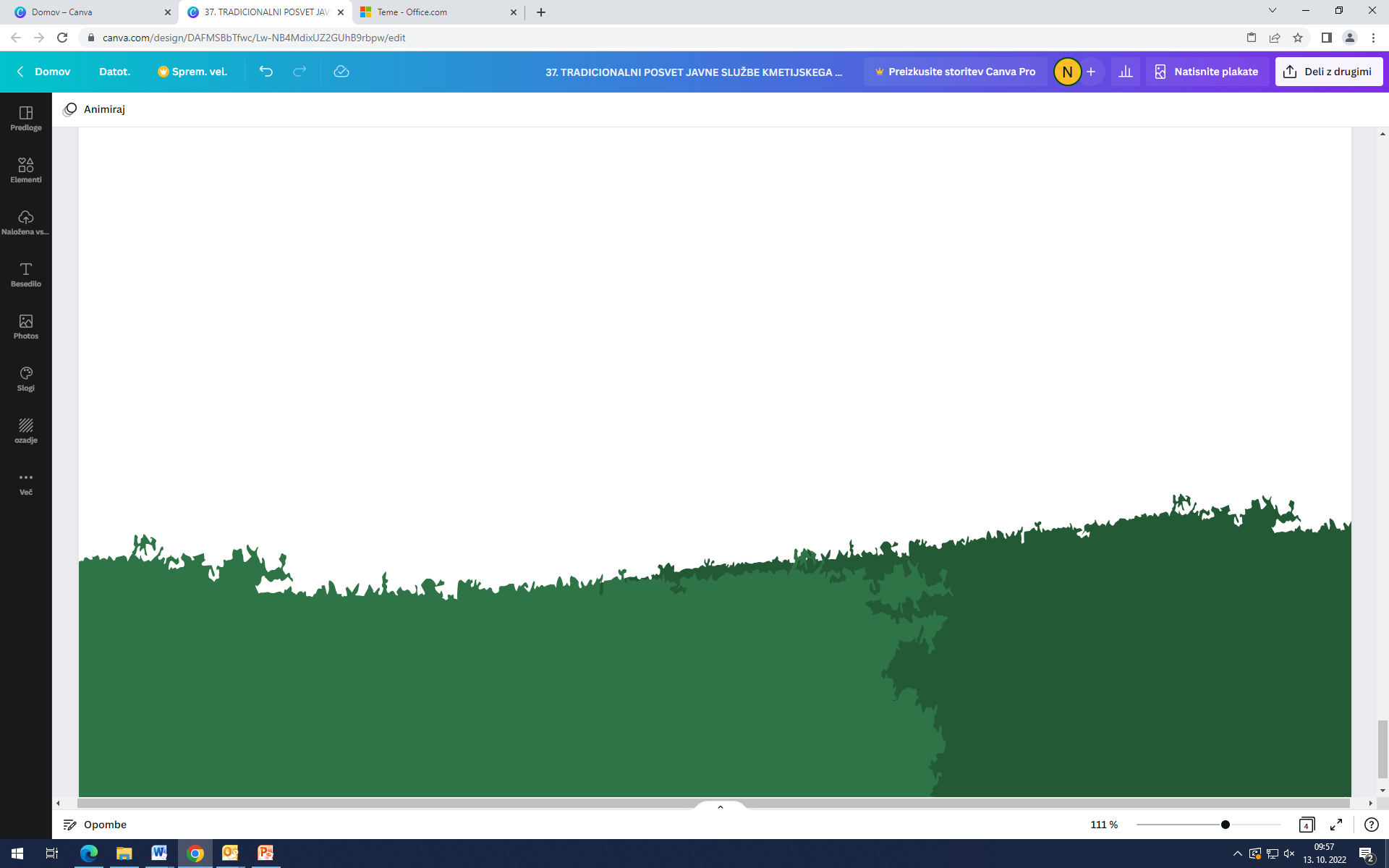 Bled, 
28. – 29. 11. 2022
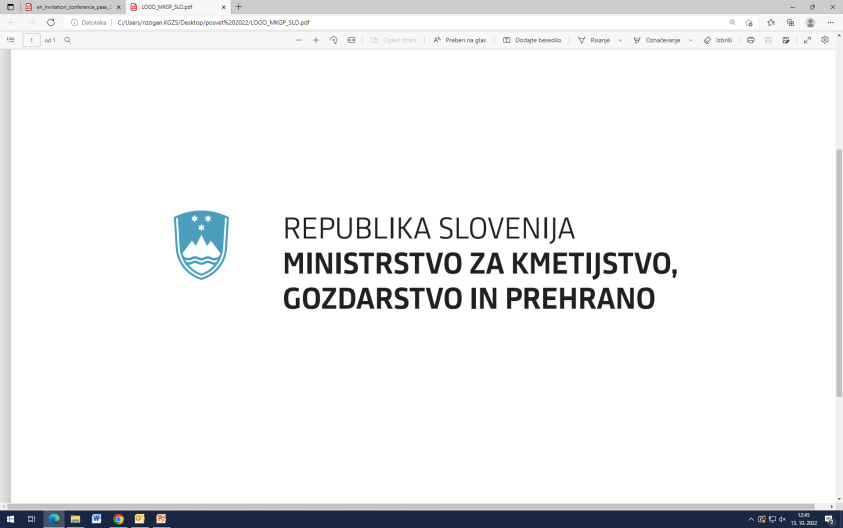 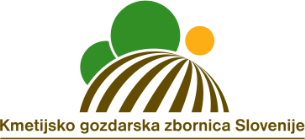 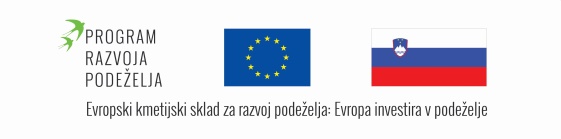 Uvodna izhodišča
Dejstvo, da tako razvoj kmetijstva kot tudi splošni gospodarski in družbeni razvoj v območjih z omejenimi dejavniki, kljub nenehnim vlaganjem, še vedno zaostaja za razvojem v nižinskih oziroma ravninskih območjih.
Osnovni vzroki za tako stanje so predvsem:
Nezmožnost kmetijstva, ki poleg gozdarstva v teh območjih predstavlja osnovno gospodarsko dejavnost, da zagotovi prebivalstvu primeren dohodkoven položaj in življenjske razmere,
Pomanjkanje delovnih mest v drugih dejavnostih v dosegu dnevne migracije,
Oddaljenost in pogosto še vedno slabša dostopnost do teh območij zaradi slabše infrastrukturne povezanosti z večjimi upravnimi središči.

Stalno preteča nevarnost – slabšanje demografske strukture, odseljevanje predvsem mladega prebivalstva, siromašenje delovnega in umskega potenciala na podeželju in ekstenziviranje ali celo propadanje že tako siromašnejših proizvodnih potencialov – opuščanje pridelave, zaraščanje kmetijskih zemljišč, propadanje proizvodne infrastrukture, nazadovanje socialnega in kulturnega življenja.
OMD v Sloveniji – kratek zgodovinski oris (1)
OMD v Sloveniji – kratek zgodovinski oris (2)
Težavnostne razmere za kmetijsko pridelavo v Sloveniji
Metodološka izhodišča (1)
Za vrednotenje učinkov spodbujevalnih ukrepov za OMD v Sloveniji smo uporabili:
Statistične podatke SURS (SiStat) – Izbrani podatki po občinah, letno;
Podatke popisa kmetijstva;
Podatke iz zahtevkov za izravnalna plačila za OMD.

Časovno obdobje: 2010 – 2020.

Ključni kazalniki:
Kazalniki učinka: Demografsko stanje in trendi (gostota prebivalstva, demografska gibanja, letna rast prebivalstva, starostna struktura prebivalstva, indeks staranja, aktivnost prebivalstva);
Kazalniki učinka: koeficient razvitosti območij OMD na osnovi koeficientov razvitosti občin;
Kazalniki učinka: Kmetijska gospodarstva in njihova struktura (število, povprečna velikost, število živine);
Kazalniki rezultata: Shema izravnalnih plačil (število GERK-ov, površina kmetijske zemlje po rabah, število kmetijskih gospodarstev).
Metodološka izhodišča (2)
V okviru priprave podatkov smo za potrebe nadaljnih analiz podrobneje strukturirali slovenske občine glede na delež KZU v posameznem težavnostnem območju:
Občine, kjer se celotna površina KZU (več kot 90 %) ali pretežno (od 50-90 %) nahajajo na območju HGO
V alpskem območju, Z predalpskem območju, J predalpskem območju, V predalpskem območju in SZ predalpskem območju.
Občine, ki se v celoti ali pretežno nahajajo na območju DO
V Suhi krajini, Beli krajini, na Krasu in na Ljubljanskem barju.
 Občine, ki se v celoti ali pretežno nahajajo na območju PO 
V Slovenskih goricah, na Goričkem, v Dravinjskih goricah in na Goriškem
Občine, ki se nahajajo na območju več OMD, 
Ljubljana, Slovenske Konjice, Slovenska Bistrica in Videm
Občine, ki se v celoti ali pretežno nahajajo izven OMD
V Primorski Sloveniji, v Ljubljanski kotlini, v Novomeški kotlini, v Celjski kotlini, na Dravsko Ptujskem polju in v Pomurju.
Razporeditev občin v Sloveniji glede na območja OMD
Kazalnik učinka – demografska gibanja
Kazalnik učinka – starost in aktivnost prebivalstva
Kazalnik učinka – koeficient razvitosti
Kazalnik učinka – kmetijska gospodarstva in velikost
Kazalnik učinka – število govedi in velikost KMG z govedom
Izbrani kazalniki rezultata - ukrep OMD (2010-2020)
*Sprememba zaradi Reforme območij z naravnimi omejitvami
Razvojne usmeritve na področju razvoja kmetijstva
Dolgoročnost in dopolnjevanje ukrepov kmetijske, socialne, regionalne in okoljske politike,
Nadaljnje sektorsko prestrukturiranje in prilagajanje, da bodo komparativne prednosti, ki jih OMD območja nudijo, čimbolj izkoriščene,
Intenzivnejše in predvsem obvezno vključevanje vodilnih dejavnosti (kmetijstvo, gozdarstvo) v regionalno politične odločitve, programe in dejanja,
Izvajanje gospodarske in dohodkovne politike v smislu zagotavljanja delovnih mest v kmetijstvu, v z njim povezanih dejavnostih in nekmetijskih dejavnostih.
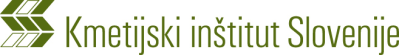 Sklepne ugotovitve
Spodbujanje in nadaljnje izboljševanje gospodarske, prometne in socialne infrastrukture,
Zagotavljanje varnosti naložb tako v kmetijstvu kot tudi drugih dejavnostih,
Spodbujanje razvoja gospodarskih usmeritev, katerih proizvodi so konkurenčni in zagotavljajo dvig dohodkovne ravni podeželskih območij,
Obujanje tradicionalnih in spodbujanje novih, alternativnih dejavnosti v prostoru,
Izobraževanje prebivalstva v smeri drugačnega, večnamenskega vrednotenja tako kmetijskega kot tudi širšega podeželskega prostora,
Razvijanje odnosa do kakovostnega okolja, ki lokalnemu prebivalstvu ne predstavlja le obveznosti, ampak mu predstavlja tudi izziv za nadaljnji gospodarski razvoj,
Preprečevanje posegov v okolje, ki bi rušili ekološko ravnotežje.
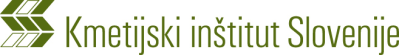 Hvala za vašo pozornost